Right / left  brain color test
Your will be given a list of colors  
Say the COLOR out loud 
– do not read the word

Example

BLUE    - you say “red”
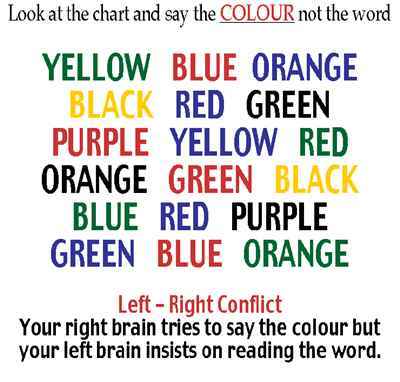